Михаил Юрьевич Лермонтов(1814-1841)поэт - художник
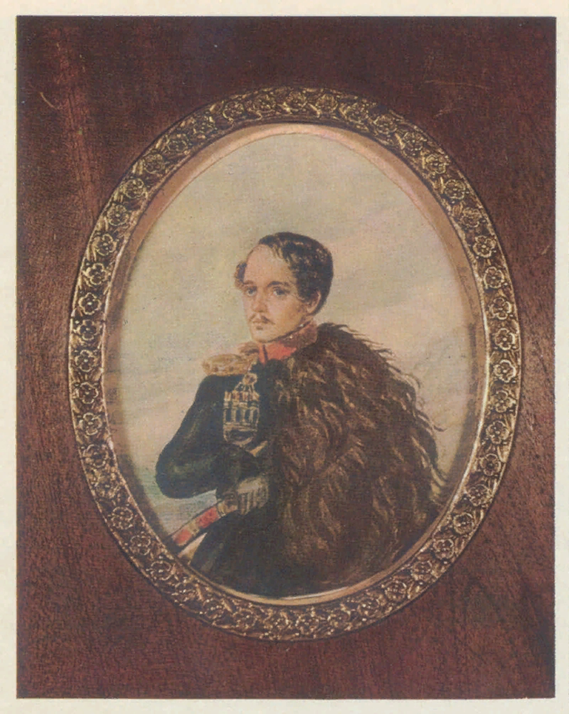 Презентацию выполнила 
учитель начальных классов 
МБОУ СОШ №4 г. Алейска 
Алтайского края
Тарасова Галина Николаевна
Михаил Юрьевич Лермонтов родился в Москве. Рано потерял мать. Его бабушка Елизавета Алексеевна Арсеньева, урожденная Столыпина, вынудила Юрия Петровича предоставить воспитание внука ей. Детство Лермонтова прошло в ее имении Тарханы Пензенской губернии.
Стихотворение «На смерть поэта», созданное после трагической гибели А.С. Пушкина, вызвало неудовольствие властей, и Лермонтов был выслан прапорщиком в действовавший на Кавказе Нижегородский драгунский полк.
Лермонтов был талантливым живописцем. Его наследие составляют акварели и рисунки с изображением пейзажей, жанровых сцен, портретов, карикатур. Многие из них связаны с кавказской темой.
Один из лучших портретов поэта. Он изобразил себя в черкеске с газырями на груди, наброшенной на плечо бурке, с шашкой на поясе, на фоне гор. Взгляд задумчив, даже печален. Таким современники видели Лермонтова в Грузии .
Одна из ранних лермонтовских акварелей, на которой изображен Горячеводск (сегодня - Пятигорск), куда возила лечить Лермонтова его бабушка Е. А. Арсеньева .
Репродукция детского рисунка М. Ю. Лермонтова. 1825. Бумага, акварель. Под рисунком автограф на французском языке: " М. Л. год 1825. 13 июня на Горячих водах".
Изображен поселок Иноземцево в окрестностях Пятигорска . Репродукция рисунка М. Ю. Лермонтова. 1837. Бумага, карандаш.
На рисунке изображены портретные наброски, зарисовки: скачущий гусар с лошадью в поводу, голова мужчины с усами, пожилой мужчина в очках с бородкой и молодая женщина.Репродукция листа набросков М. Ю. Лермонтова. 1833-1834 гг. Бумага, тушь.
Весной и летом 1837 года Лермонтов проходил курс лечения в Пятигорске, Кисловодске и Железноводске. Удивительная природа запечатлена поэтом на картине «Вид Пятигорска». Кроме того, кавказские пейзажи воссоздаются Лермонтовым в повести "Княжна Мэри" .
М. Ю. Лермонтов служил в полку, который располагался близ Тифлиса. Этот древний город и был запечатлен поэтом в рисунке. Метехский замок, воздвигнутый в 5 веке, - древняя цитадель и местопребывание грузинских царей.
Среди работ Лермонтова-художника можно выделить произведения, представляющие собой зарисовки сцен из жизни народов Кавказа. На рисунке изображены отдыхающие и танцующие женщины на плоской крыше сакли. Вдали виден город, очевидно, Тифлис .
Для подготовки презентации использованы ресурсы  Президентской библиотеки имени Б. Н. Ельцина